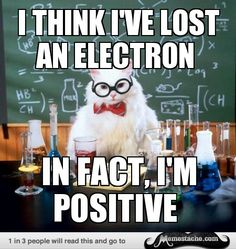 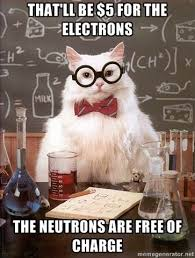 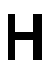 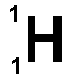 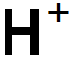 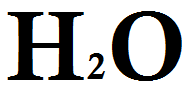 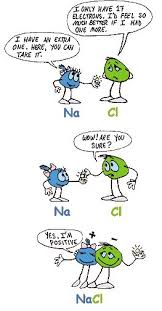 Happiness is a full outer shell.
There are 9 Polyatomic Ions You NEED to MEMORIZE – Make FLASHCARDS!
The are circled on your green sheet – you must know the formula and the name for each.
Ammonium
Acetate
Cyanide
Bicarbonate
Hydroxide
Nitrate
Carbonate
Sulfate
Phosphate
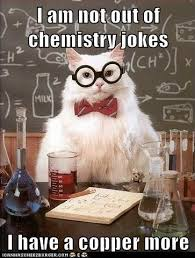